Международные торговые контракты
Иволга Анна Григорьевна
К.э.н. доцент, заведующая кафедрой Международного бе
Виды контрактов
Структура торгового контракта
Базисные условия поставок
Цена и сумма контракта 
Гарантии рекламации 
Особенности контрактов сельскохозяйственной продукции
Международные торговые контракты
Международные торговые контракты - это юридические документы, которые регулируют отношения между продавцом и покупателем, находящимися в разных странах. Они устанавливают условия поставки, оплаты, гарантии качества, а также ответственность сторон в случае неисполнения обязательств
В РФ используется понятие "Внешнеэкономическая сделка"
В отличие от внутренних контрактов, международные контракты должны учитывать особенности международного права, валютные риски, таможенные процедуры, а также языковые и культурные различия. Для успешного заключения и исполнения международного контракта требуется профессиональная юридическая и финансовая экспертиза.
Виды контрактов
Контракты поставки
Контракты купли-продажи
Контракт поставки применяется для регулярных поставок товаров. Он устанавливает обязательство поставщика регулярно поставлять определенный товар в установленные сроки и объемах.
Данный тип контракта регулирует передачу права собственности на товар от продавца к покупателю. Обычно контракты купли-продажи подробно описывают товар, цену, сроки поставки, условия оплаты и ответственность сторон.
Лицензионные контракты
Контракты подряда
Лицензионный контракт предоставляет право пользования интеллектуальной собственностью (например, патентами, авторскими правами) другому лицу. Лицензионные контракты определяют условия использования, сроки, платежи и другие условия.
В контракте подряда одна сторона (подрядчик) обязуется выполнить определенную работу по заданию другой стороны (заказчика). В контракте четко прописываются сроки, материалы, стоимость, порядок оплаты и ответственность сторон.
Виды контрактов
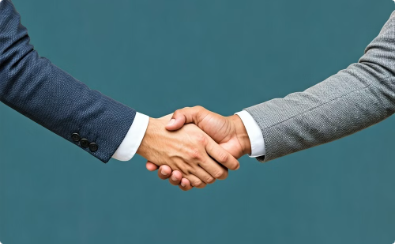 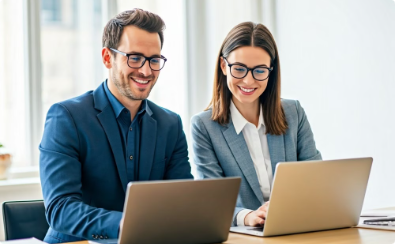 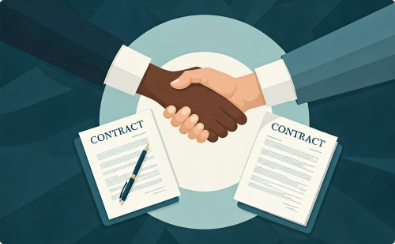 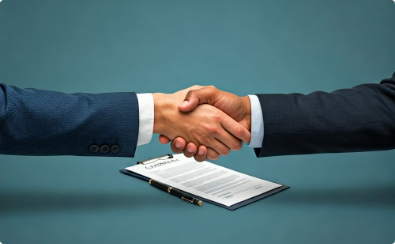 Международный агентский договор
Международный франчайзинг
Международные дистрибьюторские контракты
Посреднические международные контракты
Предполагает, что франчайзер предоставляет право использовать свой бренд, торговую марку и бизнес-модель другому лицу (франчайзи) за определенную плату.
Предполагает, что агент действует от имени принципала, заключенного с ним контракта, чтобы продать или купить товары.
Устанавливают взаимоотношения между поставщиком и дистрибьютором, который продает товары конечным потребителям в определенной территории.
Определяют отношения между сторонами, где посредник помогает заключить сделку между продавцом и покупателем.
виды договоров купли-продажи
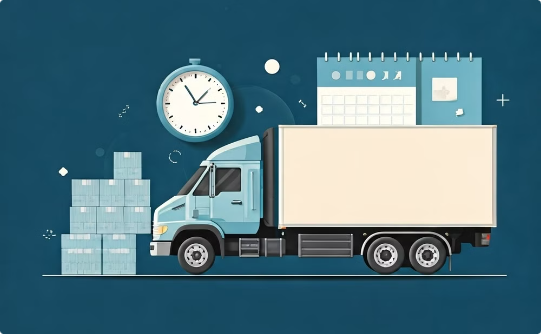 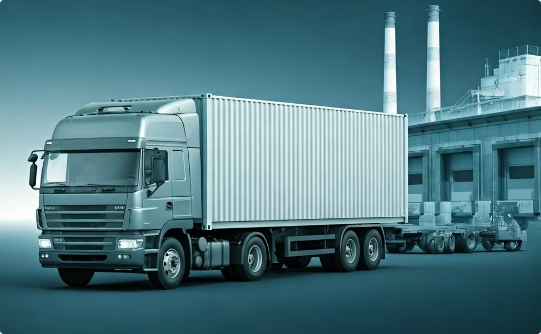 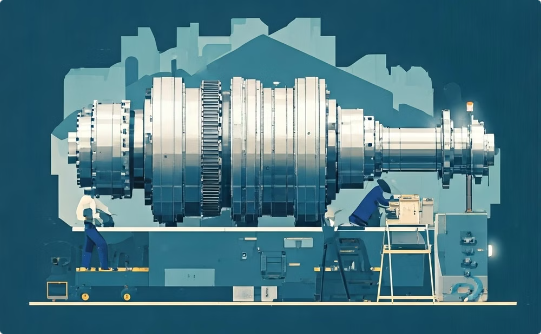 Контракты на поставку комплектного оборудования
Контракт с периодической поставкой
Контракт с разовой поставкой
предполагает поставки товара в определенный период времени, с установленной периодичностью (например, ежемесячно, ежеквартально).. Бывают долгосрочные
регулируют поставку оборудования, которое состоит из нескольких взаимосвязанных компонентов (например, системы отопления, станков).
предусматривает поставку товара единовременно, в определенный момент времени. Он включает в себя согласованное количество товаров, определенную дату и срок поставки.
Бартерные сделки - вид встречных операций
Обмен товарами или услугами
Равная ценность
Бартерные сделки, также известные как товарообмен, представляют собой форму обмена товарами или услугами без использования денежных средств.
Две или более сторон обмениваются товарами или услугами, которые имеют для них равную ценность.
Выгода от избытка/дефицита
Разнообразие форм
Бартерные сделки могут быть выгодны, когда у одной стороны есть избыток определенного товара или услуги, а у другой — дефицит.
Существует множество форм бартерных сделок. Например, одна сторона может обменять сельскохозяйственную продукцию на промышленное оборудование, а другая — услуги по ремонту на товары первой необходимости.
Использование в международной торговле
Компенсационные сделки
Бартерные сделки часто используются в международной торговле, особенно в условиях нестабильности валютных курсов или ограничений на конвертацию валют.
Компенсационные сделки — это разновидность бартерных сделок, где стороны обмениваются товарами или услугами с одновременной оплатой части стоимости в денежной форме.
Особенности экспортных контрактов
1) подготовка товара к поставке для экспорта;
2) таможенное оформление экспортного товара;
3) организация отгрузки (транспортировки) товара иностранному
покупателю;
4) проведение расчетов с иностранным покупателем;
5) рассмотрение поступивших претензий.
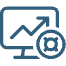 Валютные риски
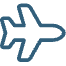 Экспортные пошлины
Экспортные операции связаны с валютными рисками, так как цена товара и платежи осуществляются в иностранной валюте. Необходимо учитывать колебания валютного курса при заключении контракта и использовать инструменты хеджирования для минимизации рисков.
Экспортные контракты часто включают пошлины и сборы. Пошлины могут взиматься как с товаров, так и с услуг. Важно учитывать пошлины при расчете себестоимости товара и формировании цены
Особенности импортных контрактов
1) контроль за качеством и своевременным изготовлением
закупленного товара и за подготовкой его к отгрузке из-за границы;
2) организация транспортировки товара и сдача его
отечественному заказчику (получателю);
3) таможенное оформление завезенного товара на территории
России;
4) проведение расчетов за поставленный товар;
5) претензионная работа с иностранным поставщиком и
транспортными организациями
6) Необходимо предусмотреть возможность страхования рисков, связанных с перевозкой груза.
7) Импортные контракты часто включают в себя дополнительные условия. Например, условия технической спецификации товара, требования к упаковке и  маркировке
Структура торгового контракта
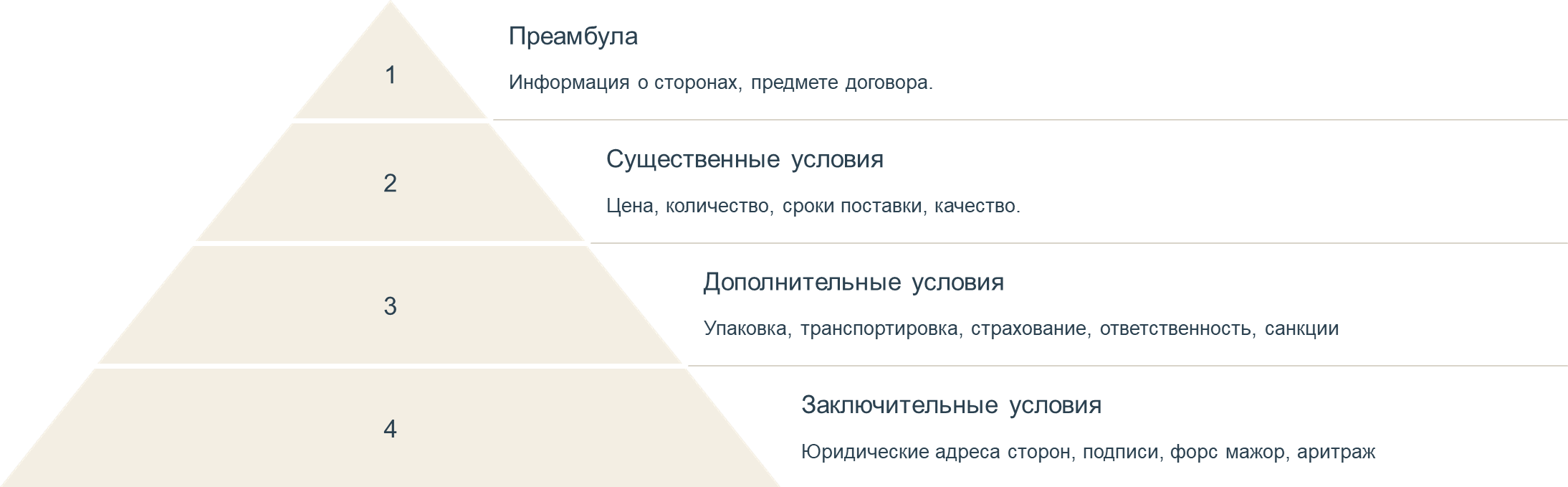 Торговый контракт — это юридически обязательный документ, который оформляет условия сделки между двумя сторонами. Он защищает интересы обеих сторон и устанавливает четкие рамки для выполнения обязательств.
Ключевые элементы контракта
Существенные условия
1. Предмет контракта
2. Цена и условия оплаты
1
2
В этом разделе указывается конкретный товар или услуга, который является предметом сделки. Описывается количество, качество, характеристики, упаковка, маркировка и другие важные детали.
Определяется стоимость товара или услуги, валюта платежа, сроки оплаты, а также способы перевода денег, например, аккредитив, банковский перевод или другие.
3. Сроки поставки
4. Ответственность сторон
3
4
В договоре должны быть четко указаны даты поставки товара, а также условия, которые могут повлиять на сроки. Это может быть, например, сроки отправки, доставки и получения товара.
Важно определить ответственность каждой стороны за неисполнение обязательств, а также условия возврата товара, возмещения убытков и решения споров.
Базисные условия поставки (Инкотермс 2020)
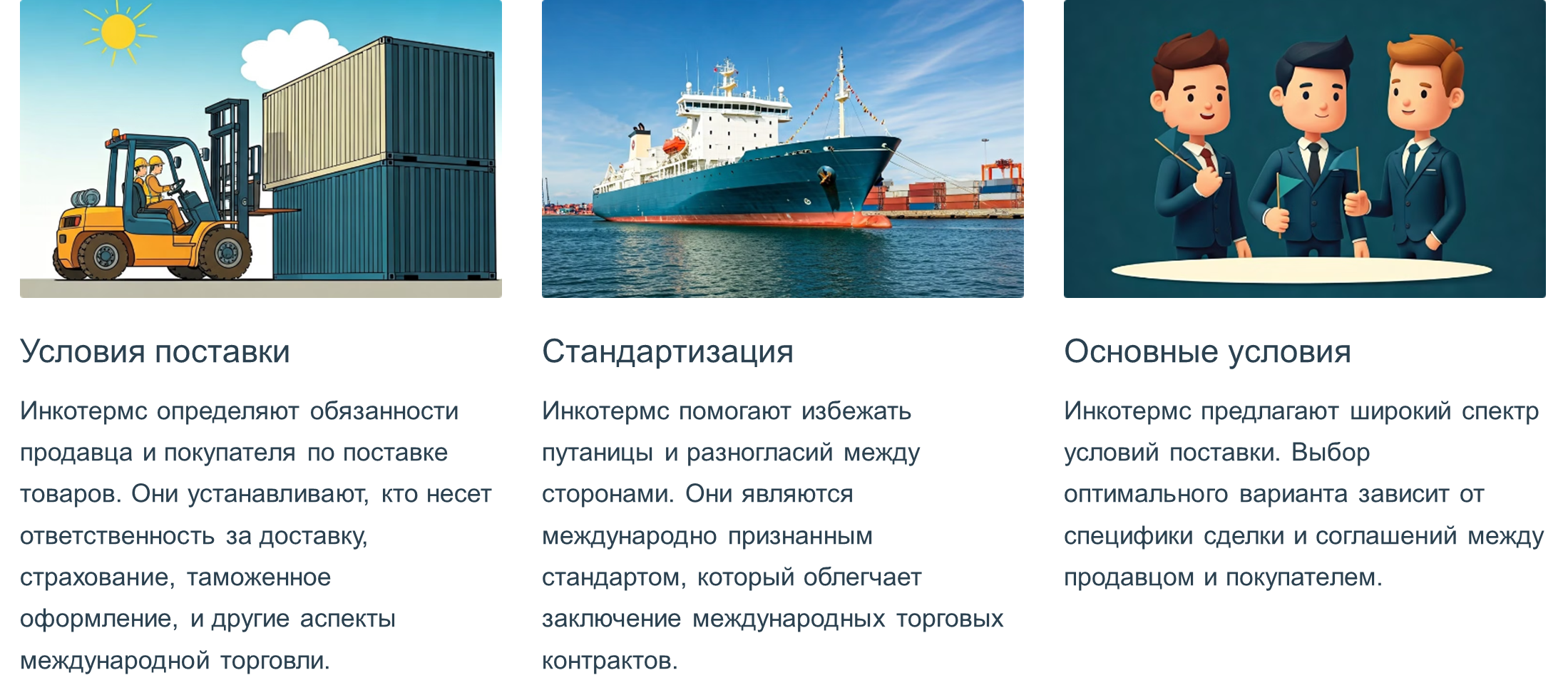 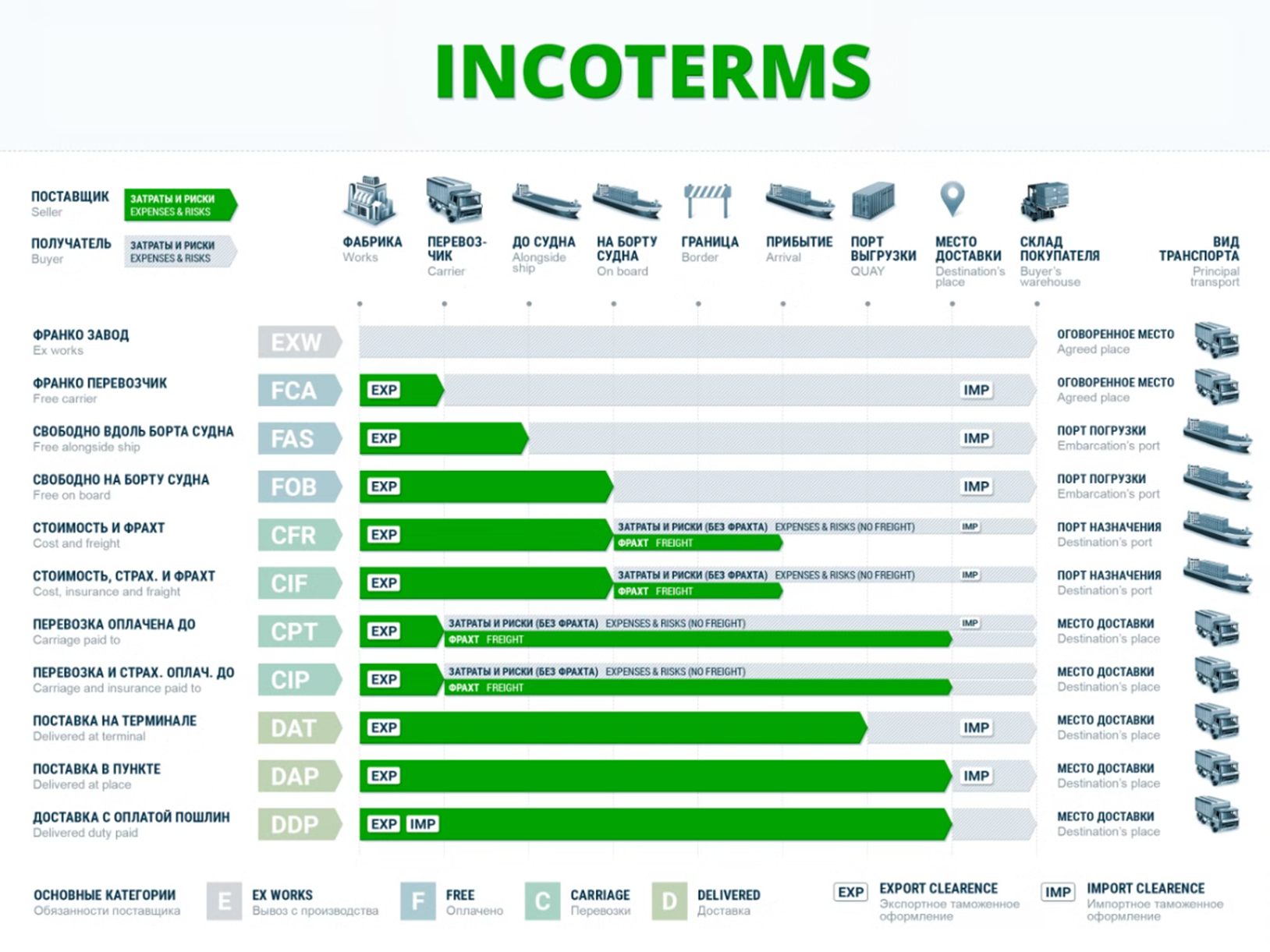 Ценообразование в контрактах
Ценообразование в международных торговых контрактах является ключевым элементом, определяющим финансовые условия сделки. Выбор подходящего метода ценообразования зависит от различных факторов, таких как тип товара, условия поставки, валюта платежа, а также от рыночной ситуации.
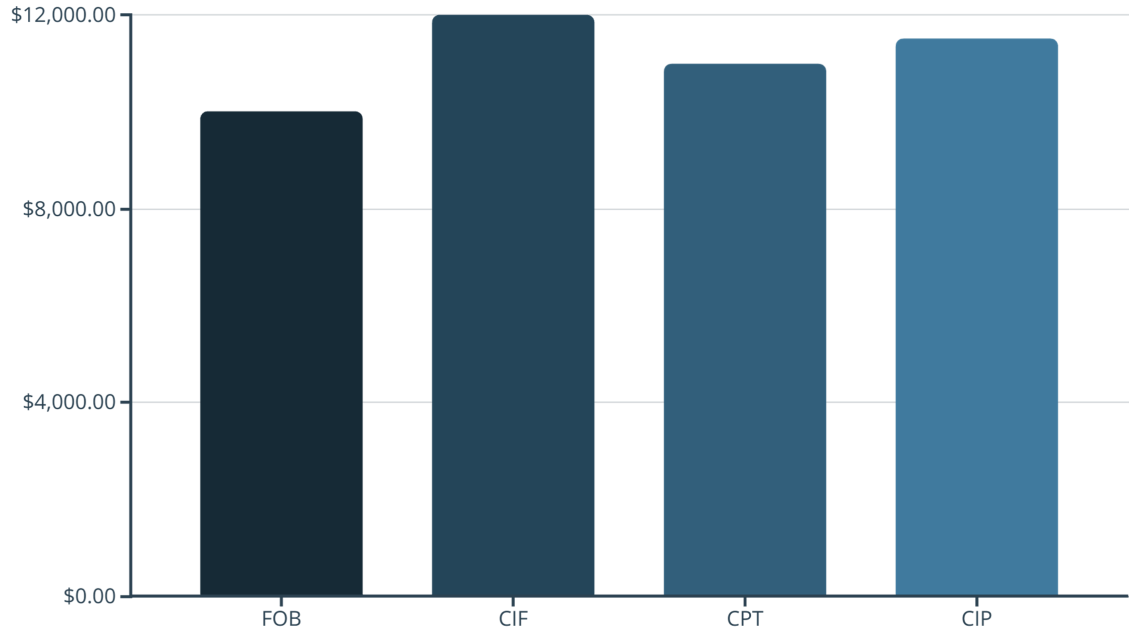 Существует несколько основных методов ценообразования в международной торговле, каждый из которых имеет свои преимущества и недостатки. Например, метод "цена FOB" (Free On Board) предполагает, что продавец несет ответственность за доставку товара до борта судна в порту отправления, а покупатель - за остальные расходы по доставке.
Способы платежей по контрактам
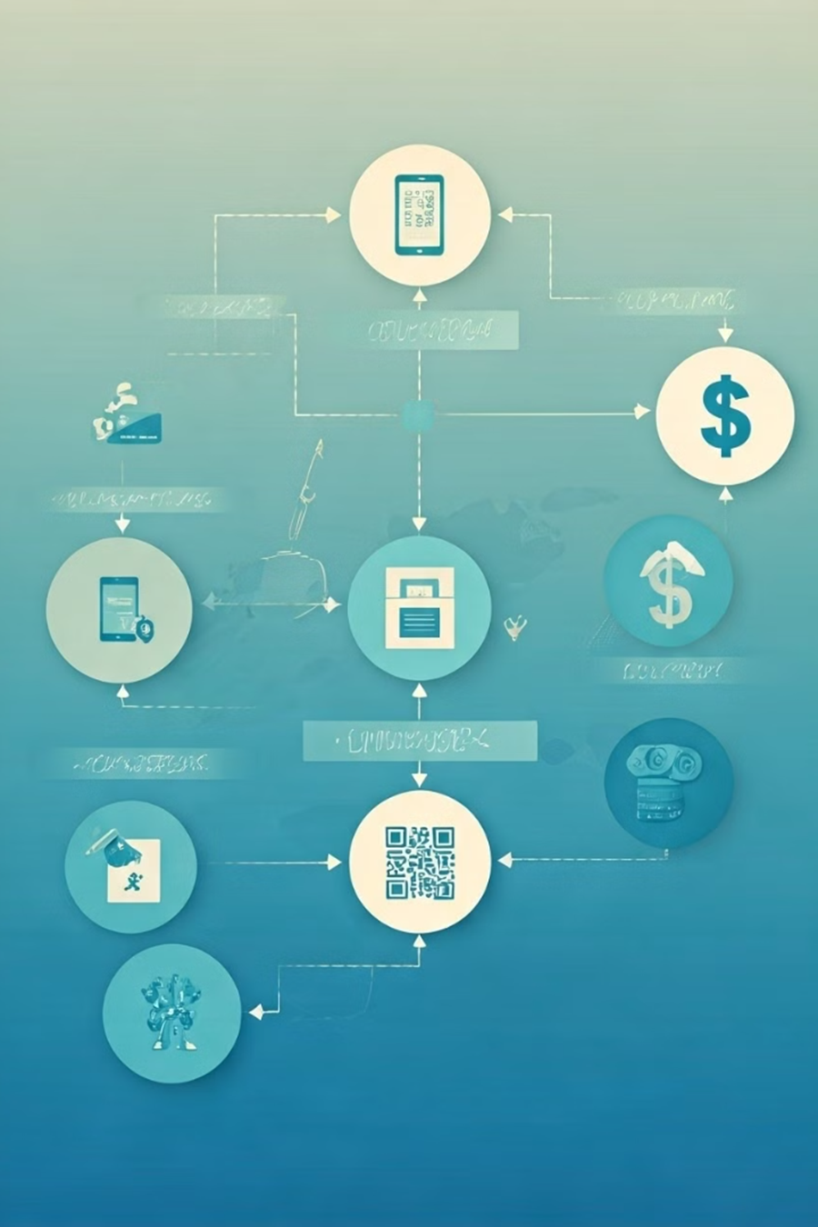 Аккредитив
Документарный инкассо
Аккредитив – это банковская гарантия платежа, обеспечивающая безопасность сделки для продавца. Покупатель открывает аккредитив в банке и предоставляет деньги в обмен на уверенность в получении товара.
Документарный инкассо – это способ платежа, когда банк продавца передает документы на товар покупателю только после получения платежа.
Предоплата
Постоплата
Предоплата – это оплата товара покупателем перед его отправкой. Риск несвоевременной поставки лежит на продавце, а риск неплатежа – на покупателе.
Постоплата – оплата покупателем товара после его получения. Риск неплатежа лежит на продавце, а риск несвоевременной поставки – на покупателе.
Гарантии и рекламации в контрактах
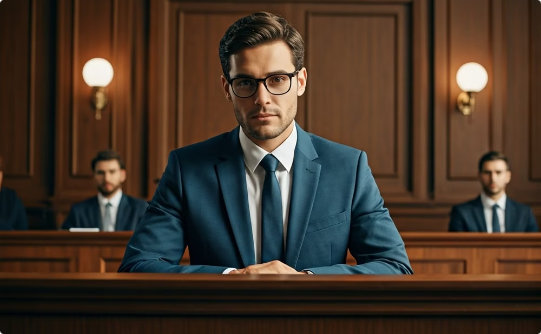 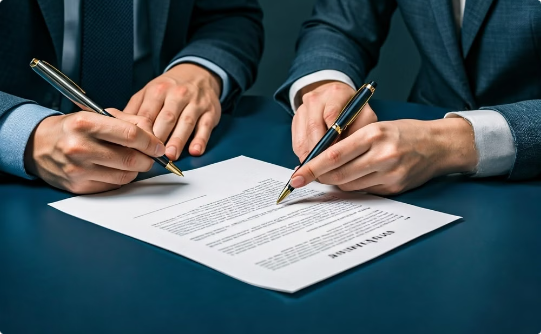 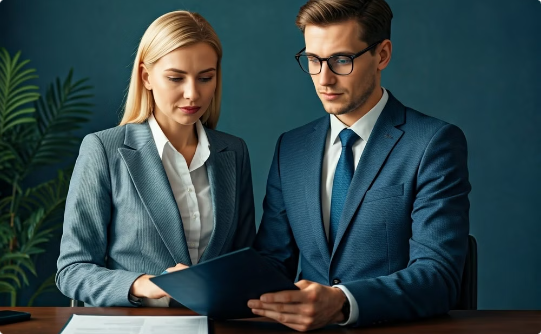 Споры и разрешение
Гарантии качества
Рекламации
Поставщик гарантирует соответствие товара определенным стандартам. Покупатель может вернуть товар в случае несоответствия. В контракте указываются условия гарантии.
В случае возникновения споров, стороны могут обратиться в суд. В контракте указывается порядок разрешения споров.
Рекламация - это претензия покупателя в случае обнаружения дефектов. В контракте указывается порядок подачи рекламаций.
Разрешение споров в контрактах
Переговоры
Медиация
1
2
Переговоры - это наиболее распространенный и предпочтительный метод разрешения споров. Стороны стремятся найти компромиссное решение, удовлетворяющее обе стороны. Этот метод позволяет сохранить деловые отношения и избежать длительных судебных разбирательств.
Медиация - это процедура, в которой нейтральная третья сторона помогает сторонам найти решение. Медиатор не выносит решения, а помогает сторонам найти общее понимание.
Арбитраж
Судебное разбирательство
3
4
Арбитраж - это альтернатива суду, где споры рассматривает независимый арбитражный суд. Решение арбитража является обязательным для сторон.
Судебное разбирательство - это наиболее формальный и дорогостоящий метод разрешения споров. Это крайняя мера, к которой прибегают, если другие методы не увенчались успехом.
Особенности сельскохозяйственных контрактов
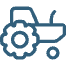 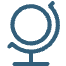 Сезонность
География
Сельскохозяйственные товары имеют четкий сезонный цикл. Поставки зависят от времени года и могут быть ограничены. Важно учесть этот фактор при планировании контракта.
Сельхозпродукция может иметь разные стандарты качества в разных странах. Важно прописать требования к качеству, упаковке и маркировке товара.
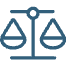 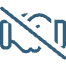 Цены
Доверие
Цены на сельхозпродукцию подвержены колебаниям. Необходимо предусмотреть механизмы корректировки цен в контракте.
Долгосрочные контракты на поставку сельхозпродукции строятся на доверии. Важно выбирать надежного партнера.
Экспорт сельхозпродукции
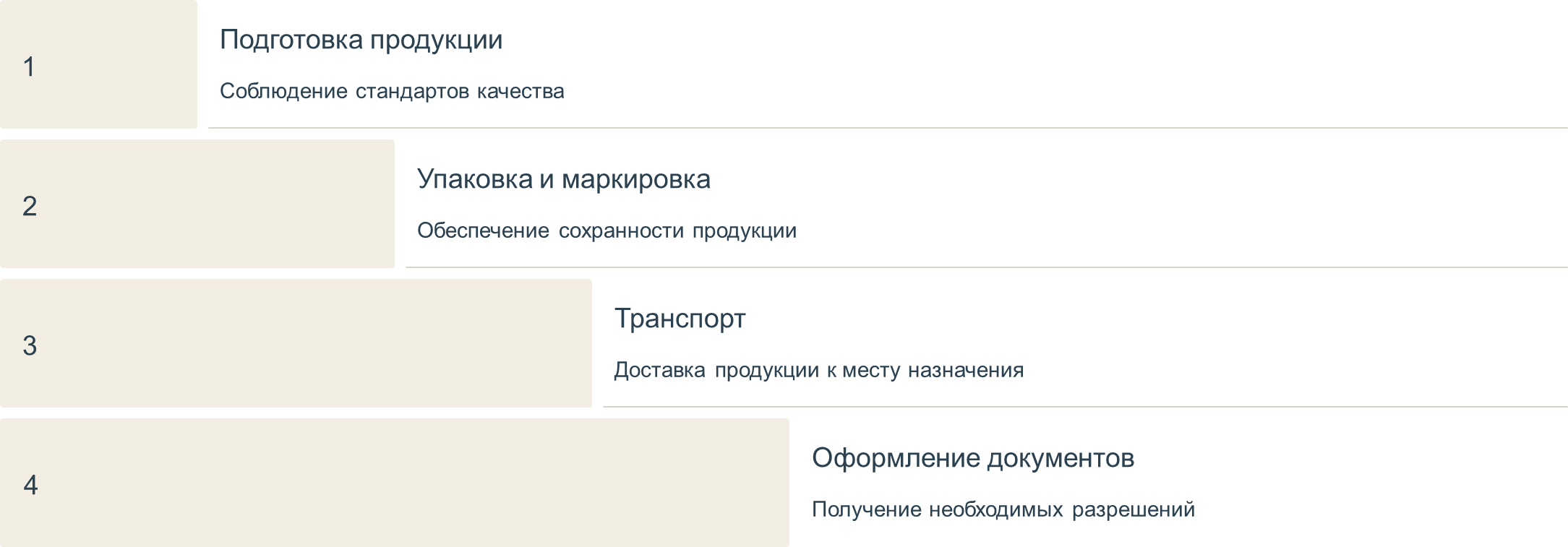 Экспорт сельскохозяйственной продукции является важной частью международной торговли, позволяя странам специализироваться на производстве определенных видов сельскохозяйственных товаров и получать выгоду от их продажи на мировом рынке.
Приоритеты экспорта АПК РФ к 2030
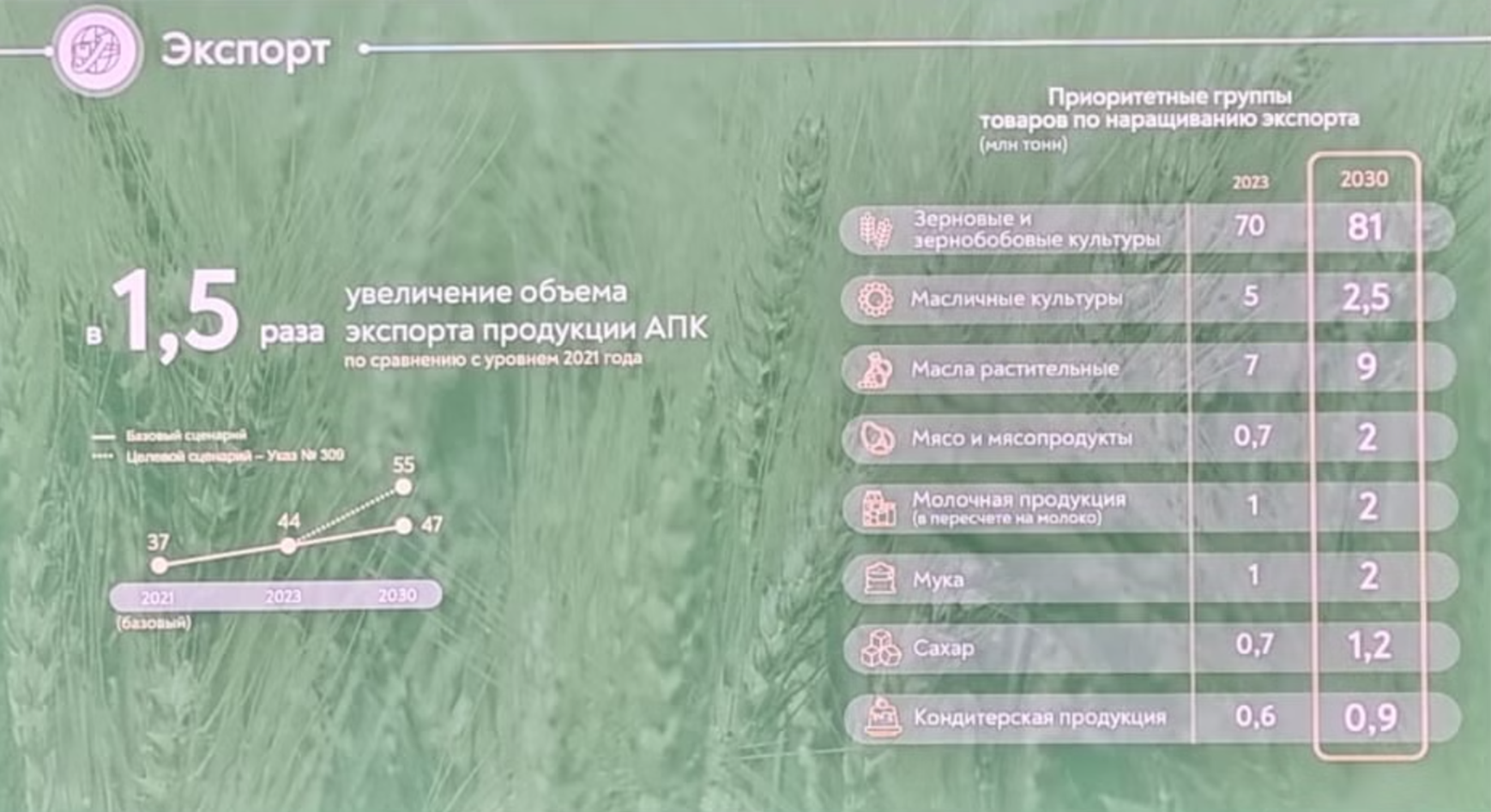 Импорт сельхозпродукции
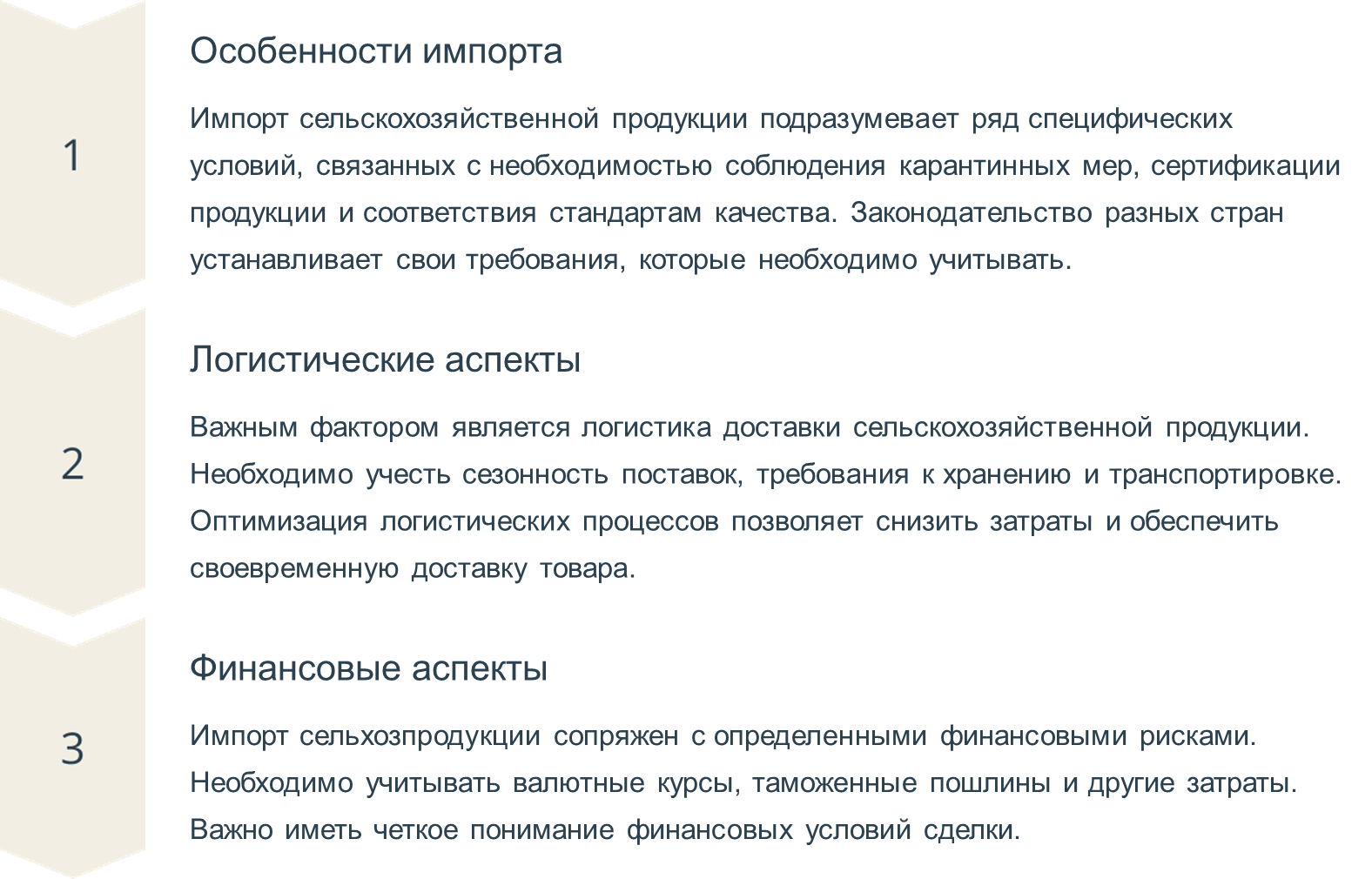